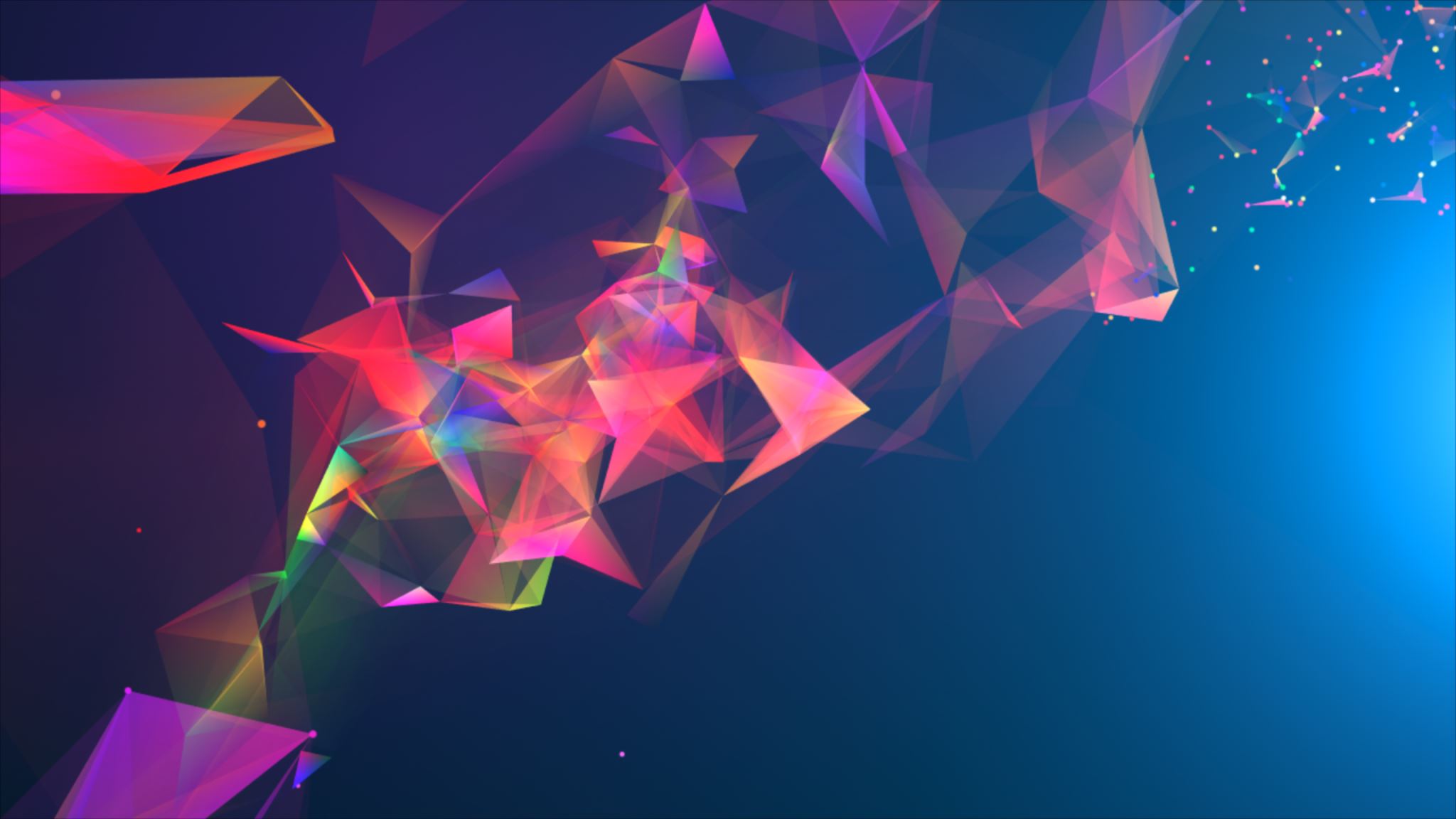 Entrevista en profundidad
Las entrevistas en profundidad son herramientas de recolección de datos cualitativos que permiten recopilar una gran cantidad de información sobre el comportamiento, actitud y percepción de los entrevistados.  Son técnicas cualitativas de investigación que se estructuran a partir de objetivos concretos (Patton, 1990).  Se basan en el seguimiento de un guion (guía de pautas), en el que se plasman todos los tópicos que se desean abordar a lo largo de los encuentros.
Guion de entrevista
Entrevista en profundidad a Geovanny Debrús Jiménez
El objetivo de la entrevista: 
Lograr recopilar la información requerida en la forma más completa posible, en un ambiente de mucho respeto, prudencia y cordialidad. Para cumplir con ese propósito las preguntas del presente guion se agruparon en torno a los tres ejes temáticos en los que se centra la problemática de la investigación:  Pervivencia del mito, Tensiones sociales y la Transformación intertextual
Pervivencia del mito:
¿Para usted cuál es la importancia del mito en la actualidad? ¿Ha podido apreciar la similitud entre algunos mitos de diferentes culturas?¿Tiene conocimiento algo sobre la mitología ngäbe? ¿ Sabe cuánto han sido penetrados nuestros pueblos indígenas por culturas foráneas? ¿Hasta qué punto la transculturación ha modificado la tradición oral de los pueblos originarios? ¿Incide esto en la forma en la que son transmitidos sus mitos? ¿Sabe qué medidas están tomando los ngäbes para contrarrestar los efectos de esa injerencia? 
Tensiones sociales:
¿Cuál es la visión que tienen los latinoamericanos sobre los inmigrantes, continúan siendo estereotipados? ¿Persiste la discriminación hacia las etnias indígenas? ¿Qué opinión le merece la lucha de los pueblos indígenas por la preservación de los recursos naturales? ¿En los países de Centroamérica, las políticas de Estado procuran el bienestar de estas etnias? ¿El sistema educativo reproduce las desigualdades? ¿A su juicio, cuál debería ser la función de los educadores para evitar la exclusión social? ¿Cree usted que los sistemas de poder están controlando a las sociedades en el mundo?
Transformación intertextual:
A través de la historia, las élites se han instalado como culturas dominantes, han impuesto las normas y esa normalización también ha alcanzado a las artes en general. ¿Cuál es su postura al respecto, considerando que la literatura debe cuestionarlo todo? ¿En su obra están presentes otros discursos estéticos que tiene su origen en las vivencias de nuestros pueblos originarios, de dónde surgió la idea de insertar en la obra literaria la música que fusiona una historia ancestral interpretada con ritmos modernos? 
Para concluir, quisiéramos pedirle que nos hable sobre la transferencia de elementos de la cultura ngäbe a la novela Una sola huella, como la danza de la serpiente, por ejemplo, la cual está muy relacionada con el mito del dios Trueno en las ceremonias rituales de esta etnia; no obstante, es notorio que usted deja a la imaginación del lector la parte del mito, ¿podría profundizar al respecto?